Guide to Dimensional Measurement Equipment
Capability Charts
Version 3.0 October 2018
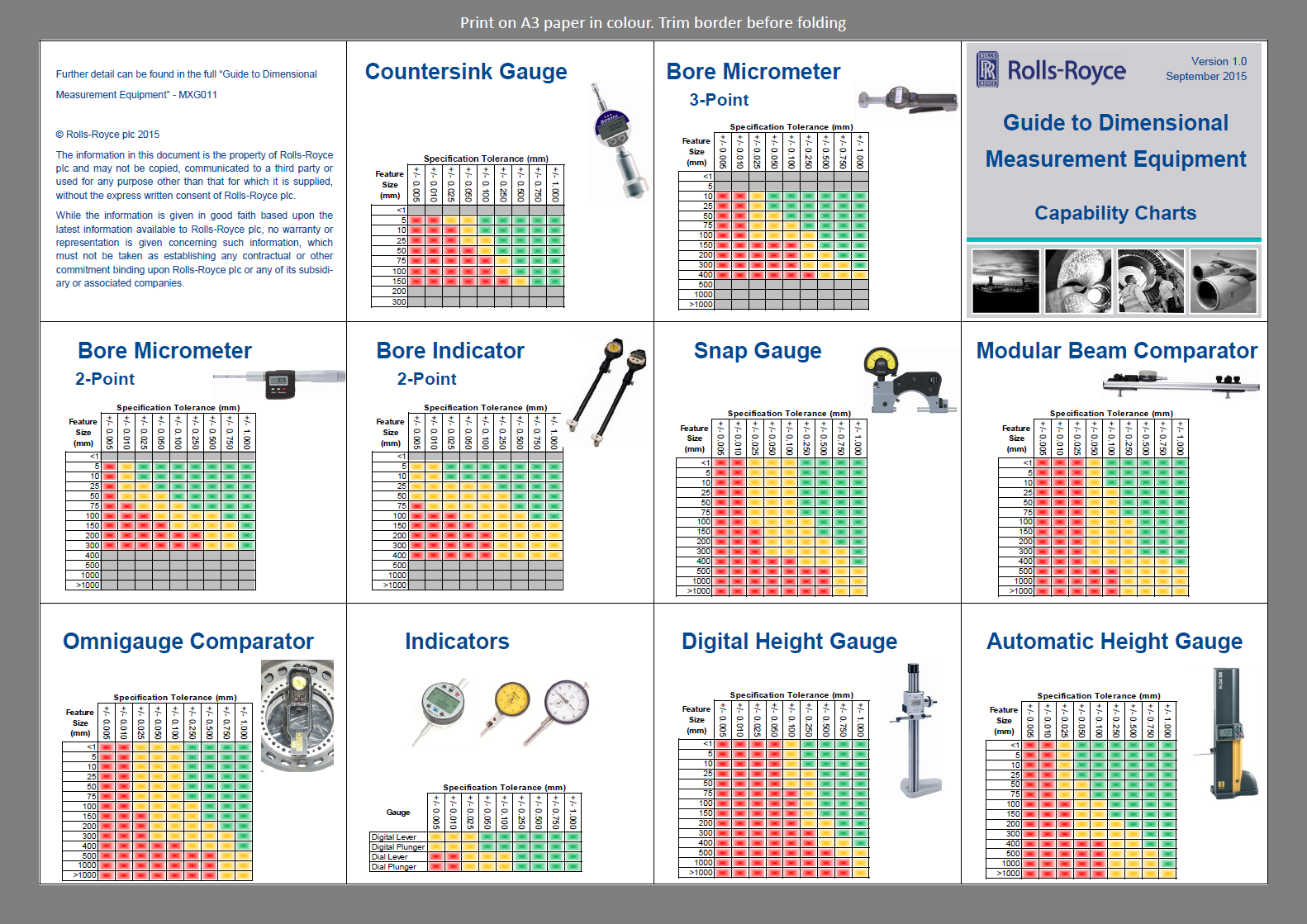 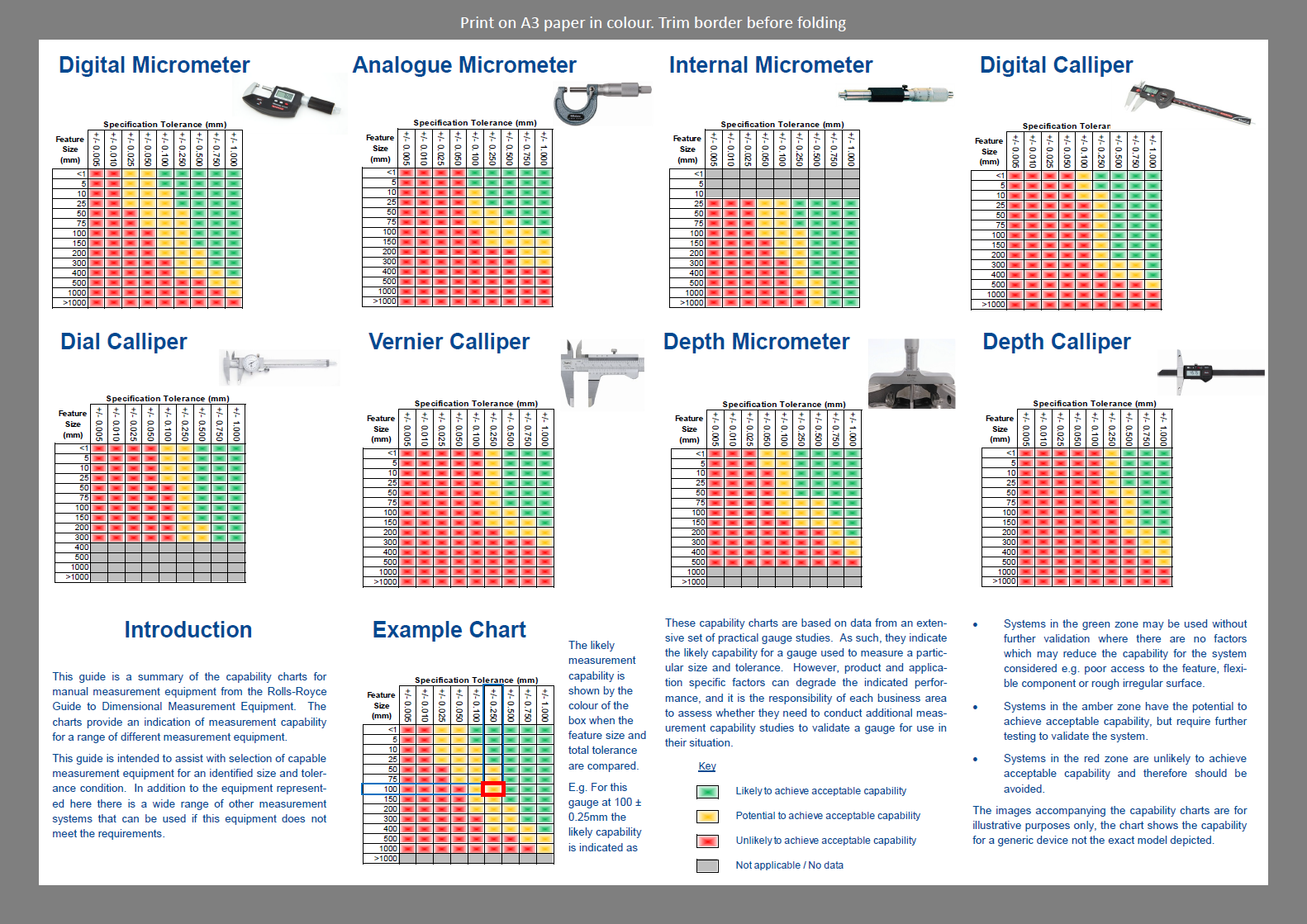 Document Control
4